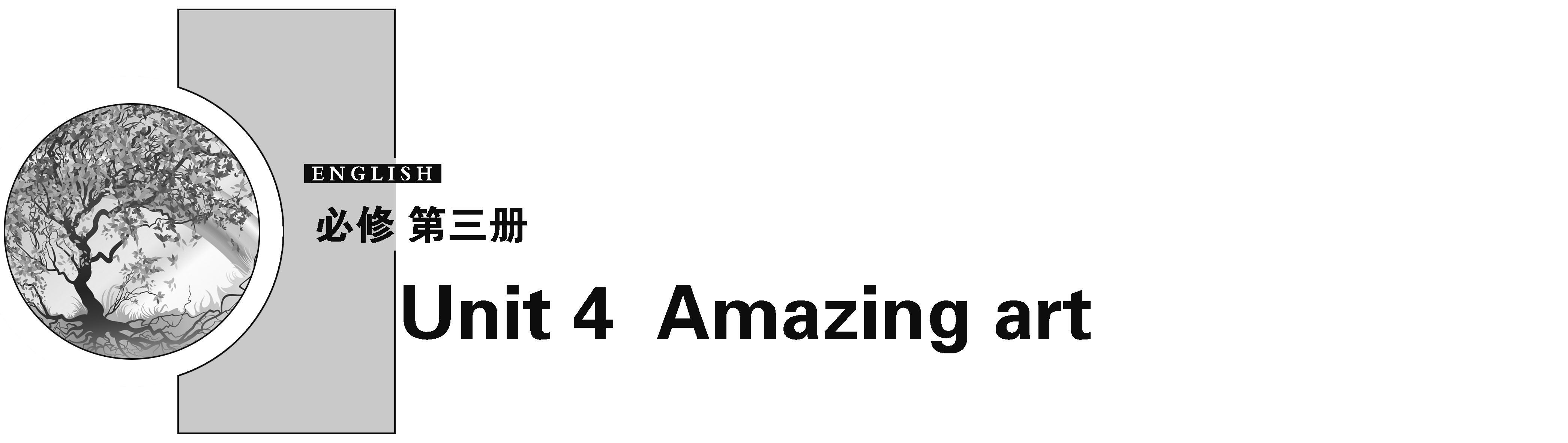 Section Ⅱ  Integrating skills &  Developing ideas
WWW.PPT818.COM
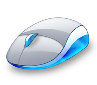 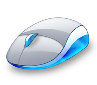 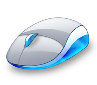 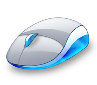 课前 自主学习
课堂  合作探究
随堂 即时巩固
课后 限时训练
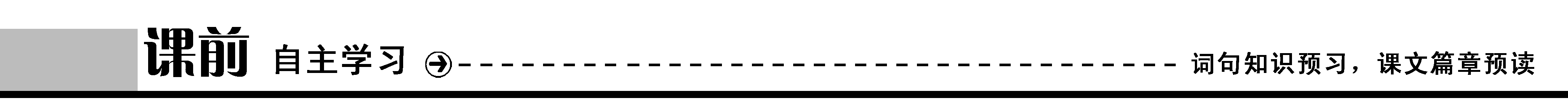 基础知识自测
重点词汇
写作词汇
1.            v．没有，缺乏
2.             adj.喜爱的
3.                          adj.宏伟的，壮丽的
lack
fond
magnificent
拓展词汇
4.                adv.生动地→                adj.生动的；鲜明的；鲜艳的
5.              v．使暴露，露出→                adv.几乎没有
6.                   adj.经常发生的，频繁的→                     adv.常常；频繁地
7.                  adv.大部分；主要地→             adj.最多的；最大限度的
vividly
vivid
barely
bare
frequently
frequent
mostly
most
阅读词汇
8.neighborhood n． 　　　　　　
9.calligraphy n．   
10.demonstrate v．   
11.needle n．   
12.elegant adj.   
13.carve v．   
14.contemporary adj.
社区，街坊
书法
示范，演示
缝衣针
高雅的，优美的
刻(图形或字母)
当代的
15.cigarette n． 
16.stimulate v． 
17.wine n． 
18.sponsor v． 
19.emperor n.  
20.vase n． 
21.shade n．
香烟
刺激，促使，促进
葡萄酒
资助
皇帝
花瓶
(色彩的)浓淡，深浅，色度
重点短语
1.                                             引起某人注意　　　　
2．                             呈……的形状  
3．                         扔掉  
4．                             把……误认为……  
5．                存在于  
6．                                  被认为……  
7．                           出生于……
catch one's attention
in the shape of
throw away
mistake...for...
lie in
be regarded as...
be born into
by accident
8.                        偶然
9.              由于
10.                     喜欢
11.                        在行进；在行动
12.                         日复一日
13.                      把……看作……；把……当作……
14.                                   高度赞扬
due to
be fond of
on the move
day after day
take...as...
sing high praise for
重点句型
1.not only...but also...
Its artist, Han Gan, is known for his skill in capturing ____________ (不但) the physical features of the animal, ____________ (而且) its inner spirit and strength.
2．状语从句的省略(while＋分词结构)
______________________________ (在门口等的时候), Han Gan used a stick to draw pictures in the dirt and was seen by the poet himself.
not only
but also
While waiting at the gate
3．the＋比较级．.., the＋比较级．..
______________ (时间越长) he spent observing these animals, ____________ (越多) his understanding of them grew.
4．It is said that...
____________ (据说)  when the Emperor asked Han Gan to take a master of horse painting as his teacher, the artist replied, “I have my own teachers, Your Majesty. All the horses in your stables are my very teachers.”
the more
The more time
It is said that
课文阅读理解
Read the passage on Pages 44－45 and choose the best answers.
1．What do we know about Han Gan from Paragraph 1?
A．Han Gan was famous only for the horses drawn by him.
B．Han Gan had a unique skill to draw vivid horses.
C．The horses Han Gan drew were always standing still.
D．Han Gan knew what the horses were thinking in their mind.
2．What was it that helped Han Gan study painting well?
A．Emperor Xuanzong's choice.
B．All the horses Han Gan saw.
C．The help from Wang Wei.
D．The praises from people around him.
3．What made Han Gan a successful painter?
A．His natural talent and years of hard work.
B．The working experience in the palace.
C．Being fond of watching and painting horses.
D．The people who admired Han's paintings.
4．Why did Han Gan regard horses as his teachers?
A．Because the Emperor asked him to do so.
B．Because the Emperor was fond of horses.
C．Because he learned a lot from watching horses.
D．Because the horses were his best friends.
答案：1.B　2.C　3.A　4.C
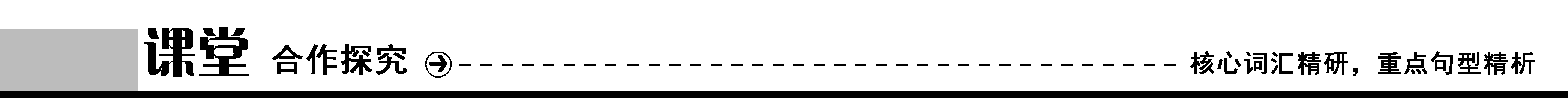 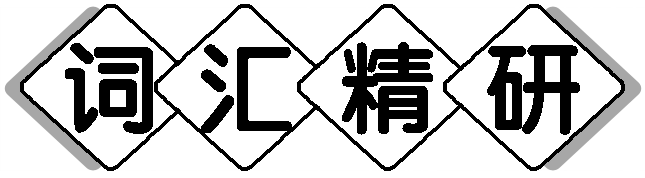 1．lack v．没有，缺乏 n．短缺，不足
(教材P43)While some say contemporary art lacks skill, meaning and artistic value, others argue that its worth lies in its ability to stimulate new discussions and understanding of everyday objects.
虽然有人说当代艺术缺乏技巧、意义和艺术价值，但也有人认为它的价值在于能够激发人们对日常事物的新的讨论和理解。
They lack physical exercise and the skill to communicate with their friends face to face.
他们缺乏体能锻炼和面对面与朋友交际的能力。
[归纳拓展]
(1)(a) lack of...　　　　缺少……
for lack of sth.  因缺少……
(2)lacking adj.  缺少的，缺乏的
be lacking in  缺少……，……不足
[巧学活用]——单句语法填空
①They ____________ (lack) the skill to communicate with others，so they failed in the competition. 
＝They were ____________ (lack) in the skill to communicate with others，so they failed in the competition.
＝____________ (lack) the skill to communicate with others，they failed in the competition. 
＝____________  lack of the skill to communicate with others, they failed in the competition.
②Her decision seems to show a lack _______ political judgement.
lacked
lacking
Lacking
For
of
[能力提升]——一句多译
缺乏勇气使他失去了获胜的机会。
③________________ made him lose the chance of winning.(lack v．)
④_______________ made him lose the chance of winning.(lack n．)
[温馨提示]
(1)lack作名词时，后常接介词of；作及物动词时，直接加宾语；作不及物动词时，后常接介词for。
(2)lacking为形容词，一般不放在名词前。
Lacking courage
Lack of courage
2. lie in 在于
(教材P43)While some say contemporary art lacks skill, meaning and artistic value, others argue that its worth lies in its ability to stimulate new discussions and understanding of everyday objects.
虽然有人说当代艺术缺乏技巧、意义和艺术价值，但也有人认为它的价值在于能够激发人们对日常事物的新的讨论和理解。
She told me that happiness lies in helping others to be happy.
她告诉我快乐的真谛在于帮助他人获得快乐。
[归纳拓展]
lie down　　　　　　　　躺下
lie in/on/to the east of...  位于……的东部/东面(分别表示在范围内/交界/不交界)
[巧学活用]——单句语法填空
①The difficulty lies ______ the lack of experience.
②You looked pale! Please lie ____________ on the bed. Let me examine for you.
③China, ____________ (lie) in the east of Asia, is a rapidly developing country. 
[能力提升]——同义句转换
④The accident lied in the driver's driving after drinking heavily.
→The driver's driving after drinking heavily __________ the accident.
in
down
lying
led to
[温馨提示]
阅读下面的句子，体会lie的用法。
Tom, lying on the bed, lied to his parents that he laid an egg just now.
汤姆躺在床上向父母撒谎说他刚刚下了个蛋。
lie—lay—lain 躺；位于
lie—lied—lied 撒谎；说谎
lay—laid—laid 放下；产蛋
3．be fond of喜欢……(常用于口语)
(教材P45)The Tang emperors were very fond of horses.
唐朝皇帝非常喜欢马。
I am fond of English and do well in both speaking and writing.
我喜欢英语，擅长说和写。
[归纳拓展]
表示“喜欢”的短语：
enjoy sth./doing 
prefer to do/doing sth.
care for
go in for
fall/be in love with
be keen on
[巧学活用]——单句语法填空
①I prefer ____________ (shut) myself in and listening to music all day on Sundays.
②I enjoy ____________ (meet)  new people and travelling a lot every day.
③The girl cares much _________ new clothes when the Spring Festival is coming.
④I didn't go in _______ poetry seriously, but now I'm beginning to take an interest in it. 
⑤I am not very keen ________ detective stories.
shutting
meeting
for
for
on
4．sing high praise for 高度赞扬
(教材P45)Those who saw Han Gan's horse paintings all sang high praises for his unique skill, saying that his horses “could gallop off the paper”．
看过韩干马画的人都对他独特的技艺赞不绝口，说他的马“可以在纸上飞奔”。
We sing high praise for Tu Youyou's contributions to our country. 
我们高度赞扬了屠呦呦对我们国家做出的贡献。
[归纳拓展]
(1)praise sb. for (doing) sth.因(做)某事而表扬某人
(2)in praise of  赞扬
(3)think much/well of...＝think highly of...
  看重；对……评价高
think ill/poorly/badly of  认为……不好
[巧学活用]——单句语法填空
①He was highly praised ________his research on heart disease.
②He wrote a poem _________ praise of the hero.
③Judging from his expression, he doesn't think highly _______your plan.
[能力提升]——完成句子
④As far as I know, the young teacher ____________________ in his school.
据我所知，这个年轻老师在学校里很受器重。
[温馨提示]
短语think highly/well of的被动形式为be highly/well thought of。
for
in
of
is highly thought of
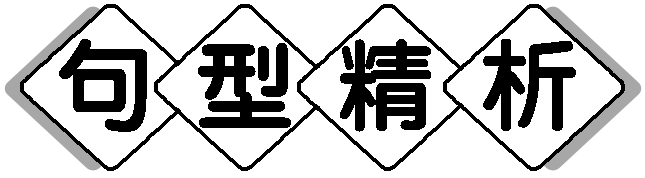 It is said that...
(教材P5)It is said that when the Emperor asked Han Gan to take a master of horse painting as his teacher, the artist replied, “I have my own teachers, Your Majesty. All the horses in your stables are my very teachers.”
据说，当皇帝让韩干以一位马画大师为师时，这位画家回答说：“陛下，我有自己有原野。您马厩里所有的马都是我的老师。”
本句中It is said that...意为“据说/人们说……”。在该句型中，it是形式主语，that引导主语从句。
It is said that thirteen is an unlucky number in Britain.
据说，在英国，13是一个不吉利的数字。
[归纳拓展]
(1) It's reported that...　　据报道……
It's well­known that...  众所周知……
It's thought that...  大家认为……
It's suggested that...  据建议……
(2)以上结构可以改为下列两种简单句形式：
a．该句型可以转化为：sb./sth.be said/thought/reported/...＋to do sth., 根据具体情况，过去分词后的动词不定式可以是一般式、进行式(to be doing)或完成式(to have done)。
b．People/Sb.＋believe/say/think/report＋that...
[能力提升]——完成句子/一句多译
①________________ human beings shouldn't go against nature.
众所周知人类不应该违背自然。
②________________ the way people spend their holidays has changed a great deal in the past ten years.
＝The way people spend their holidays is reported ______________ a great deal in the past ten years.
据报道在过去10年里人们的度假方式已改变了许多。
据说前几天她写了一篇关于野生动物保护的报告。
It is known that
It is reported that
to have changed
③________________ she wrote a report about wildlife protection the other day.
④She ______________________________ about wildlife protection the other day.
It is said that
is said to have written a report
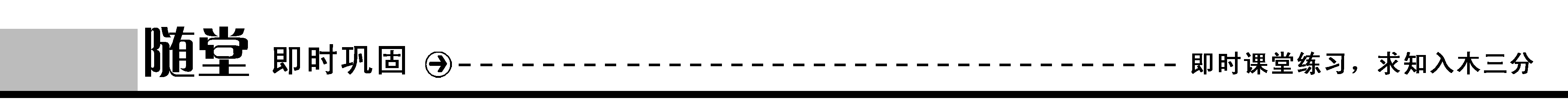 Ⅰ.单词拼写
1．Those who came to dance were ____________ (多半) young.
2．Patricia looked beautiful and ____________ (优雅的)  as always.
3．We hope the project will ____________ (激发) students' interest in science.
4．I saw him run out with ____________ (赤裸的) feet.What was the matter?
5．The Whitney holds an excellent collection of _______________ (当代的) American painting and sculpture.
mostly
elegant
stimulate
bare
contemporary
sponsored
6．Our project is ____________ (赞助) by Mr. Zhang who comes from Guangdong Province.
7．There were lots of kids in my ________________(社区) when I was growing up.
8．It is not polite to interrupt a speaker with __________ (频繁的) questions.
9．He told stories ____________ (生动地) and held his audience's attention.
10．He did say that he was to blame for breaking my favorite ____________  (花瓶) the day before yesterday.
neighbourhood
frequent
vividly
vase
Ⅱ.完成句子
1．据说她曾在非洲做过志愿者医生，这使我们都感到非常惊讶。
________________________________a volunteer doctor in Africa, which surprises all of us.
2．现在世界人口每年都在增加。
The population of the world ________________________________ now.
3．成功的第一要素就是热爱你的工作。
To be successful, the first thing to do is to ______________________________
________________.
It is said that she used to be
is increasing year after year
be fond of/be keen on/fall in love
with your work
4．缺少睡眠导致汤姆记忆力很差而且无法集中注意力。
__________________________ caused Tom poor memory and poor concentration.
5．杰克从不想在一个地方待太久，所以他们总在奔波辗转。
Jack never wanted to stay in one place for very long, so they were always ____________________.
Lacking sleep/A lack of sleep
on the move